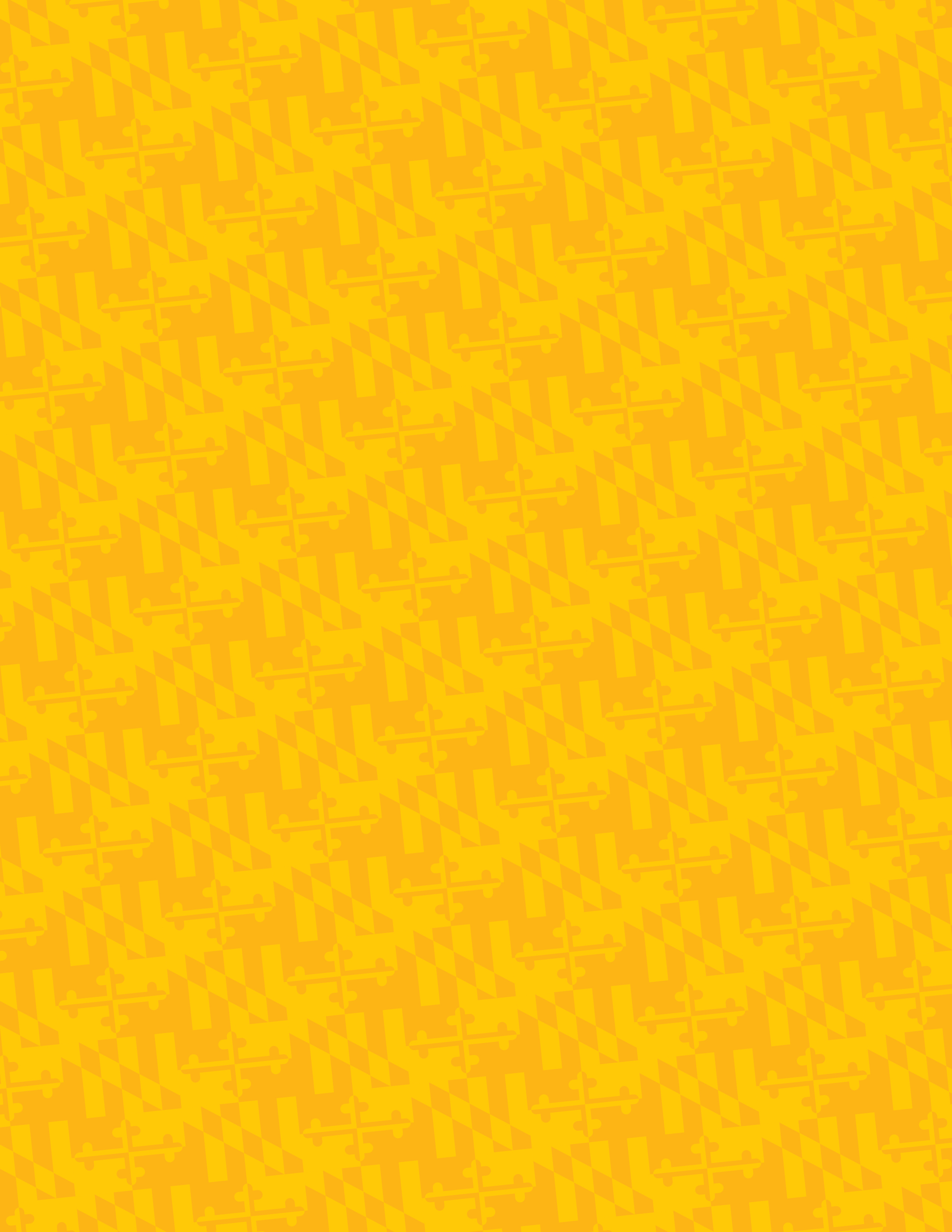 UMBC
Department of Biological Sciences
Visitor Seminar
Corinne Beier, Ph.D.

Hattar Lab, National Institute of Mental Health

“The role of the mouse vLGN in non-image-forming visual behaviors”

Wednesday, April 27, 2022
12:00pm-1:00pm
Webex

Host: Phyllis Robinson, Ph.D.
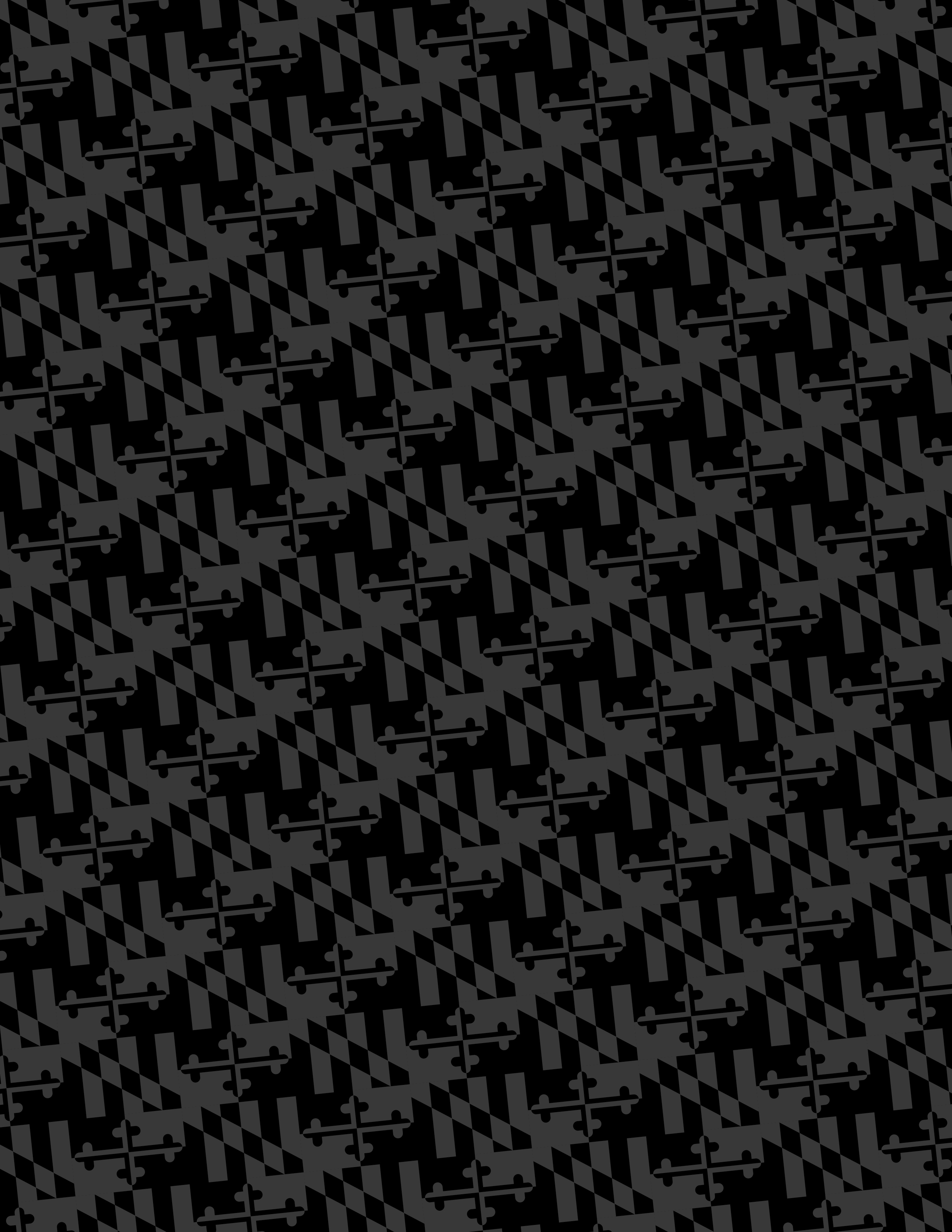 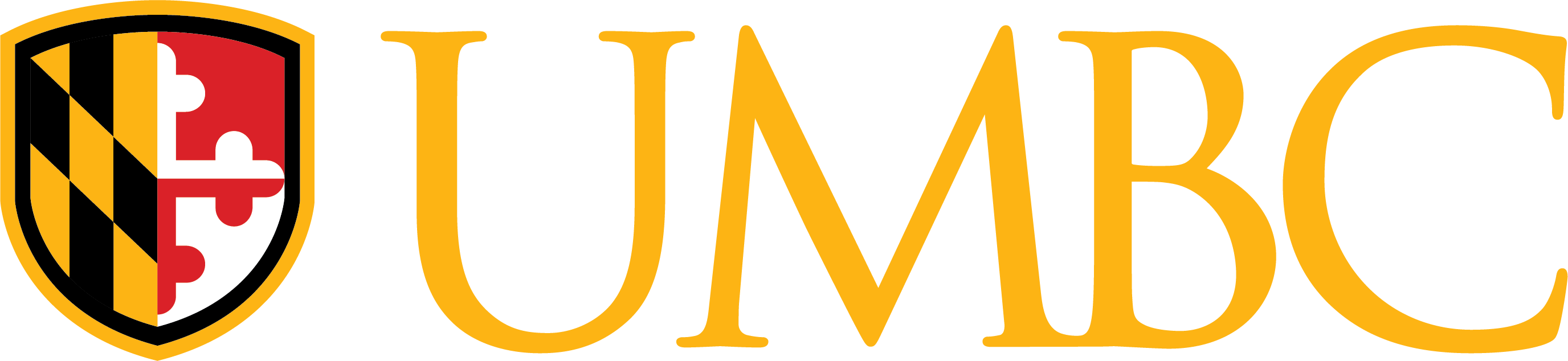